Evaluation of Text Summarization
Michal Kompan
Experiment
Sumarizácia redukciou a kombináciou
Viacero rovnako dobrých výsledkov
Obsahovo orientované vyhodnotenie, viacero metód pre pokrytie čo najviac aspektov
Overenie prostredníctvom indukcie

Martin Hassel, 2007. Resource Lean and Portable Automatic Text Summarization. PhD thesis, School of Computer Science and Communication, Royal Institute of Technology, Stockholm, Sweden.
2
Základné vlastnosti
Kompresný pomer


Pomer uchovanej informácie
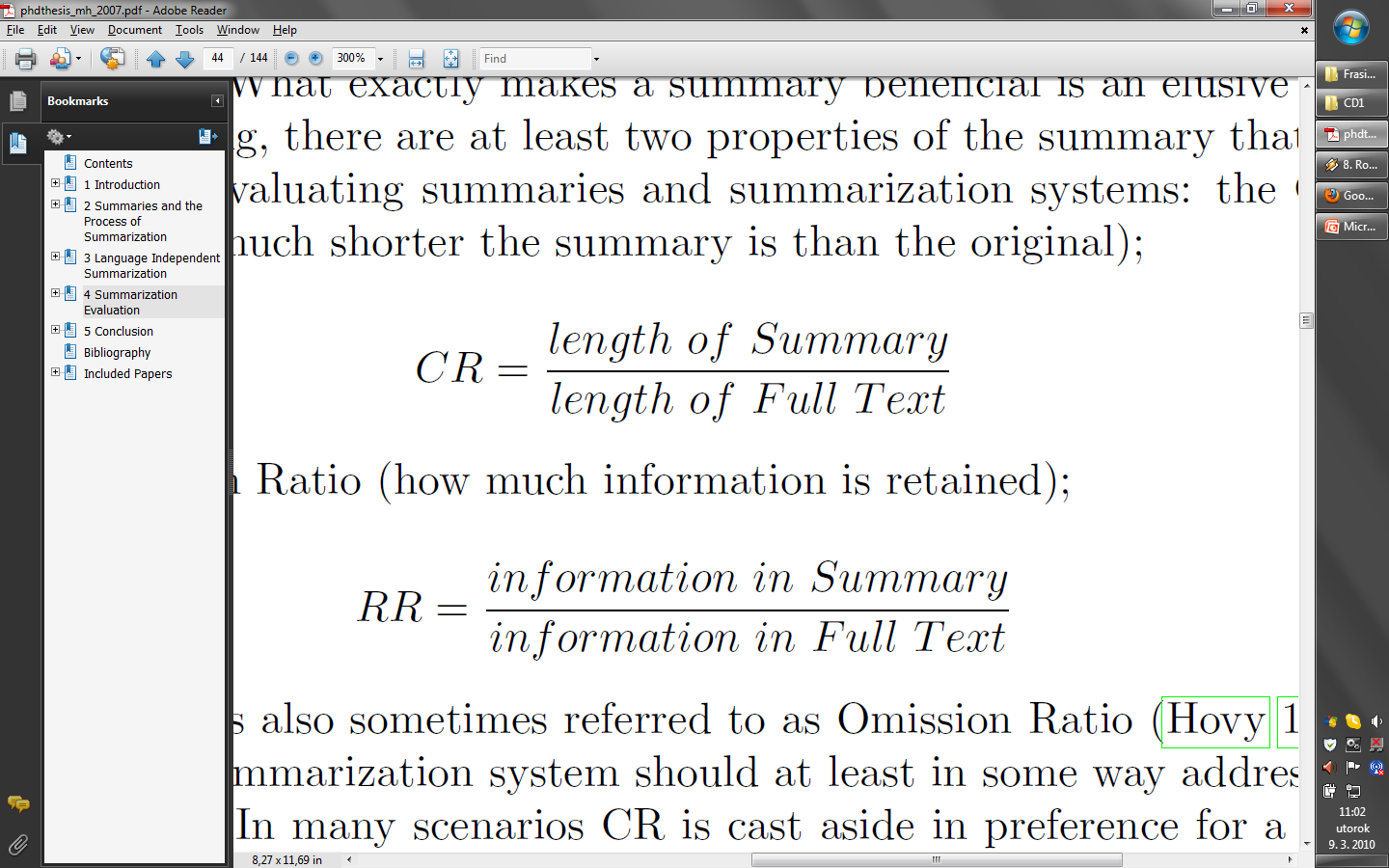 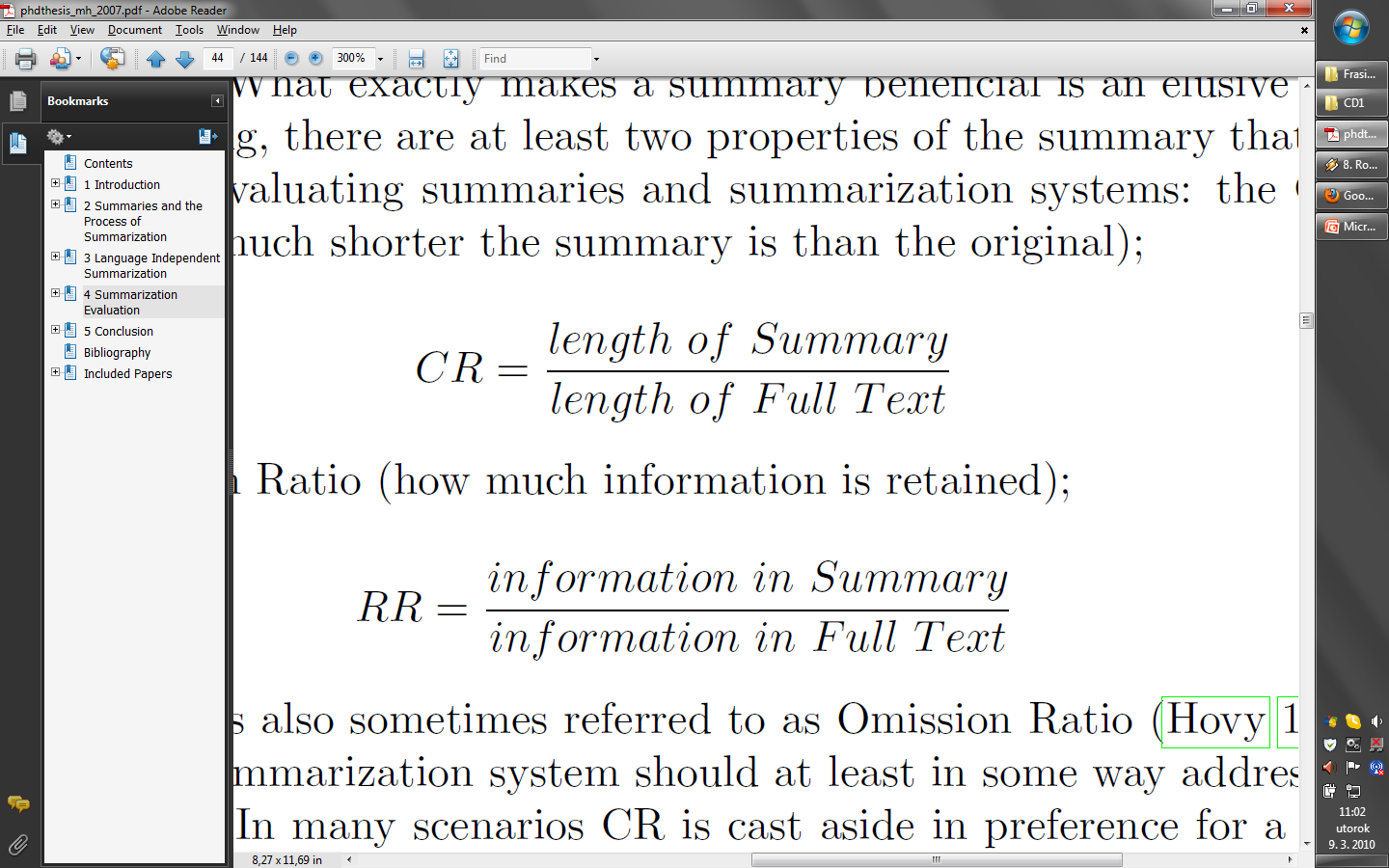 3
Vnútorné overenie
„zlatý štandard“
Súdržnosť zhrnutí
Kombinácia a redukcia
Manuálne označenie stupňa
Informačná hodnota
Množstvo informácie zachovanej v zhrnutí oproti zdroju
Vhodné pre samostatné dokumenty
4
Vnútorné overenie 2
Presnosť a pokrytie
Pokrytie= koľko viet v referenčnom zhrnutí je prítomných aj vo vygenerovanom
UM- Utility method
Referenčné zhrnutie sa skladá z jednotiek s fuzzy ohodnotením.
Vety zo zdroja sú ohodnotené od 0-10
Penalizácia, rôzne stupne kompresie
Podobnosť založená na obsahu
5
Vonkajšie overenie
The Shannon game
Kvantifikácia informačného obsahu na základe hádania nasledujúceho tokenu
Závislé na vedomostiach
The Question game
Nájdenie dôležitých častí v zdrojoch
Odpovedanie na otázku 3x (bez zdrojov, zhrnutie, celý dokument)
6
Vonkajšie overenie 2
The Classification game
Klasifikácia zdrojov a zhrnutí do N tried
Asociácia kľúčových slov
Zdrojom sa priradia kľúčové slová
Zverejnia sa kľúčové slová a zhrnutia
Priradiť správne skupiny
7
Výsledky
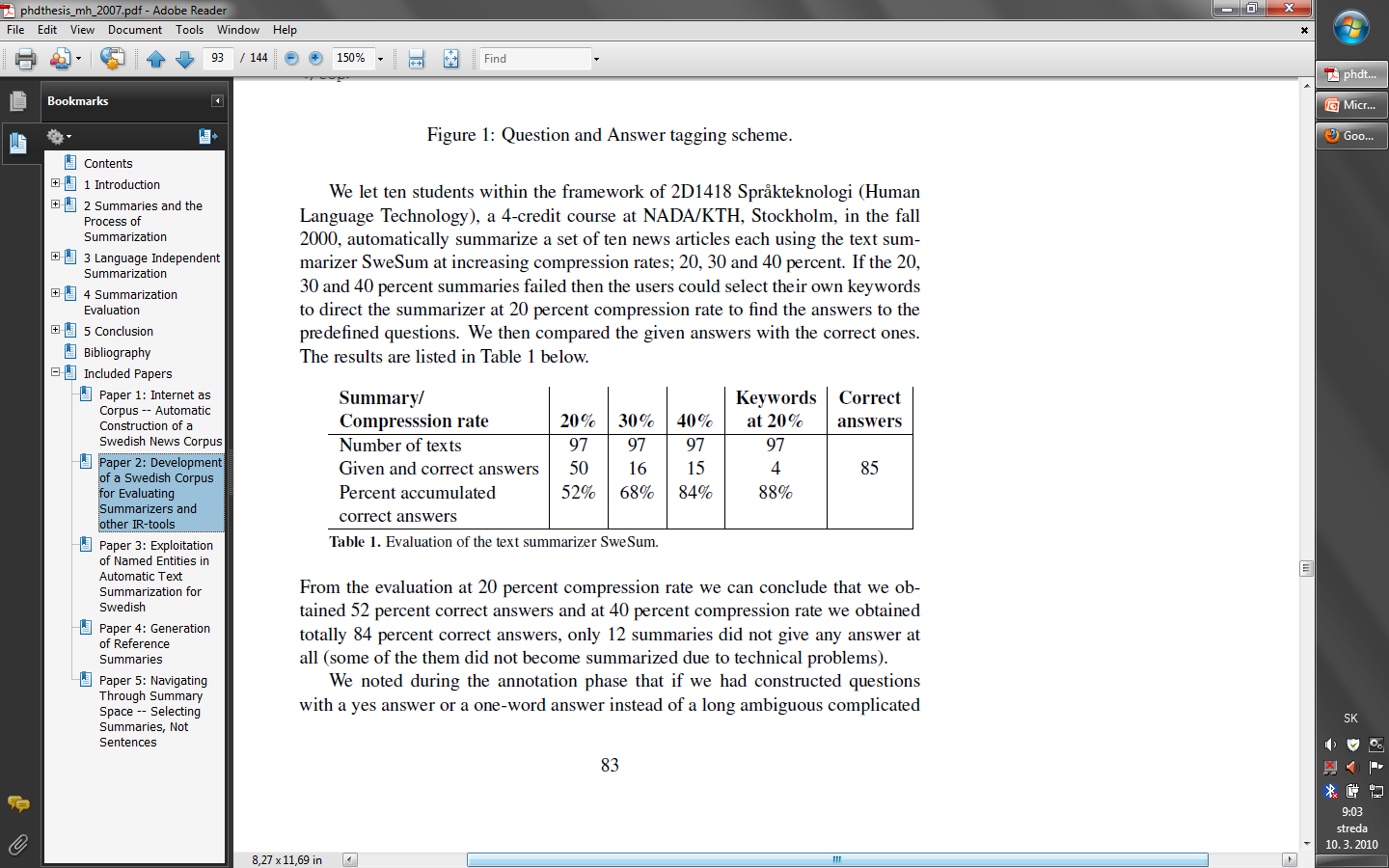 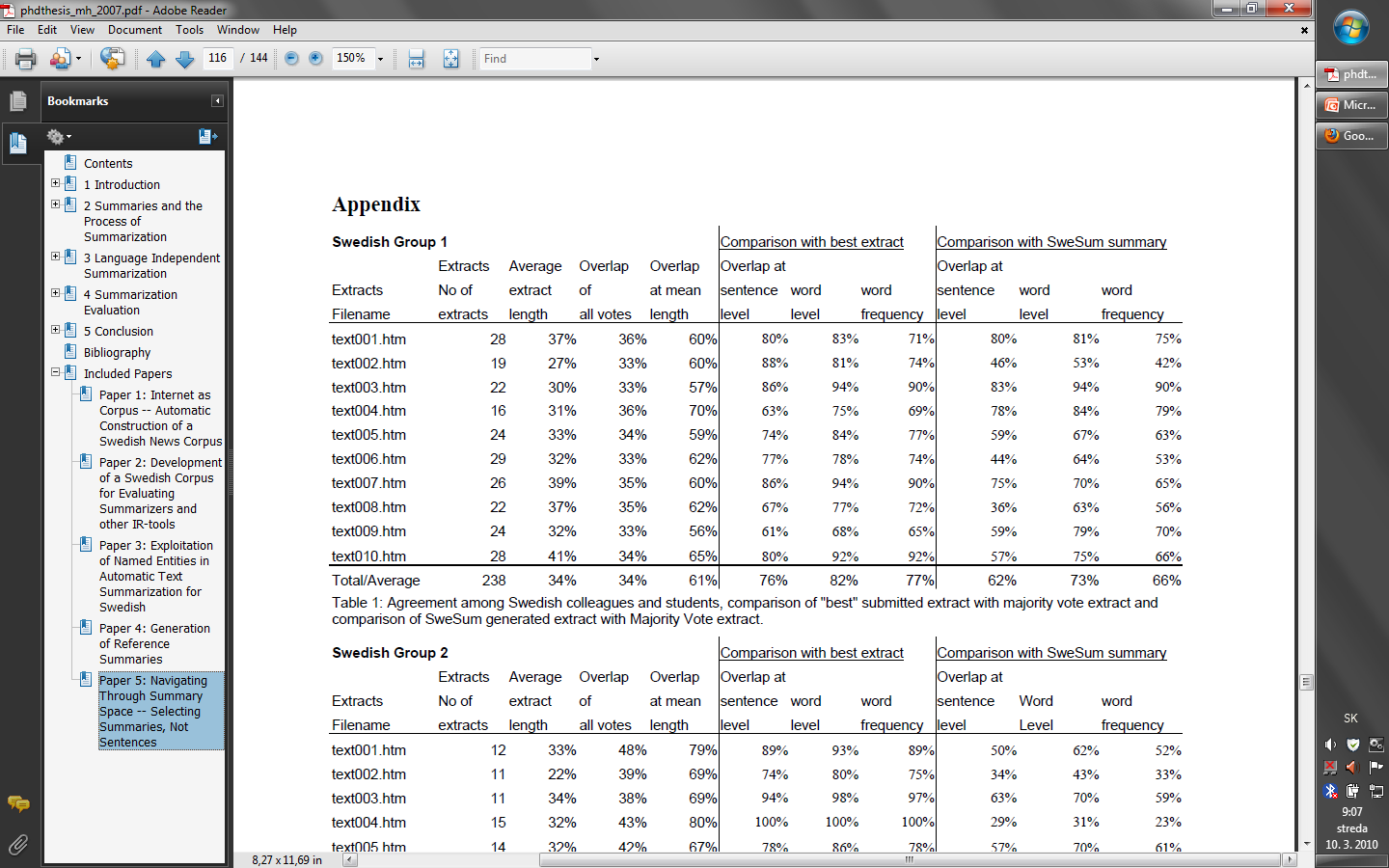 8
Nástroje pre overenie
SEE – Summary Evaluation Environment
MEADeval
ISI ROUGE – Automatic Summary Evaluation Package
9